Engineering Self-Cleaning Hydrophobic Surfaces
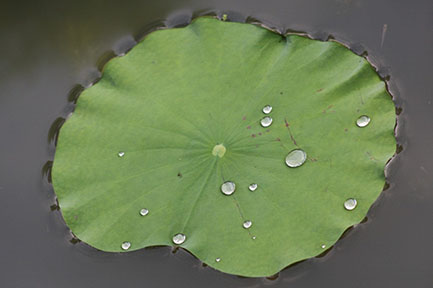 Nanoscale
Nanoscale: nanomaterials that typically measure between 1 nm and 1000 nm
Nanomaterials typically measure between 1nm and 1000 nm
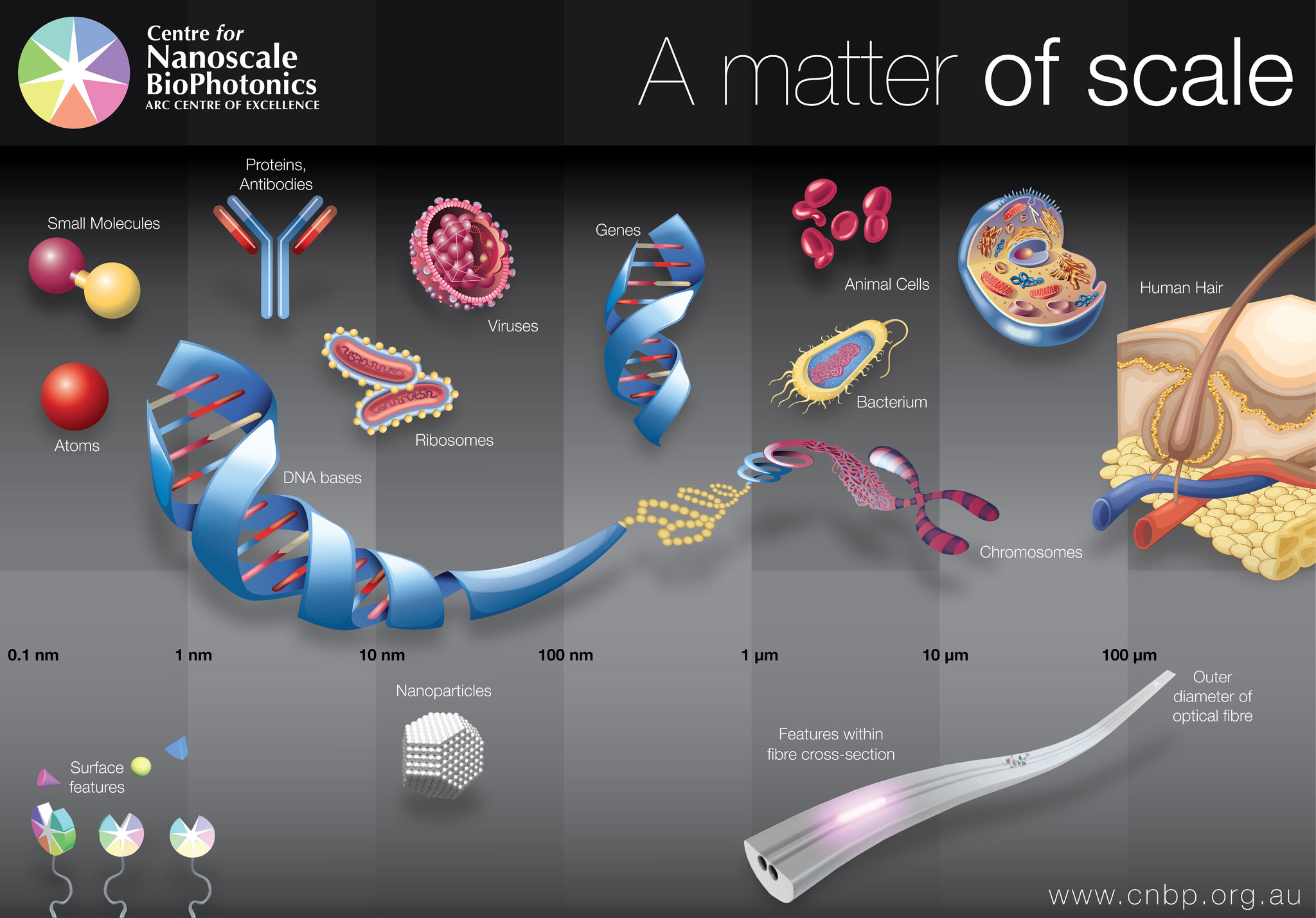 [Speaker Notes: https://www.flickr.com/photos/cnbp/15375472773]
Nanoscale
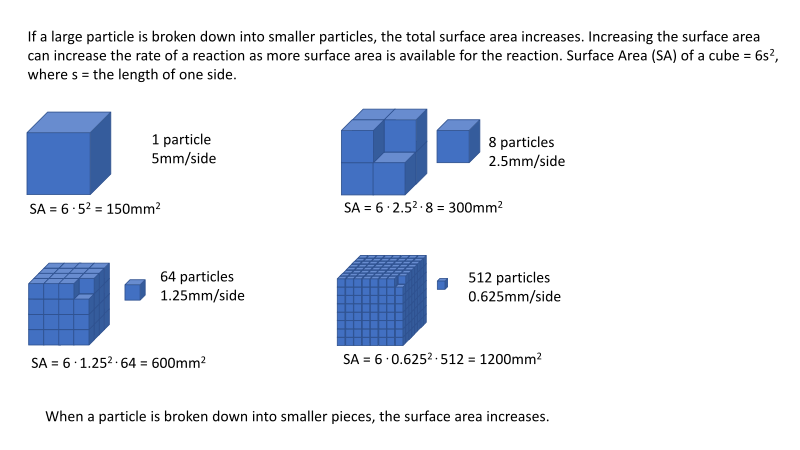 At this size, materials begin to exhibit unique properties that affect physical, chemical, and biological behavior
At this size, materials begin to exhibit unique properties that affect physical, chemical, and biological behavior
[Speaker Notes: https://commons.wikimedia.org/wiki/File:Surface_area.svg]
Biomimicry
Have you ever noticed how water rolls off a leaf, or how a lily pad floats on water? These plants parts are said to be “superhydrophobic” and their leaves never get dirty. Why is this?
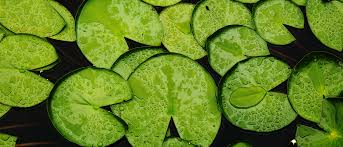 [Speaker Notes: https://www.google.com/imgres?imgurl=http%3A%2F%2Falekhyahomes.in%2Fwp-content%2Fuploads%2F2015%2F08%2Flotusleaf_930x400.jpg&imgrefurl=http%3A%2F%2Falekhyahomes.in%2Fprojects%2Flotus-leaf%2F&docid=L2EcfkT7npDodM&tbnid=PQE5c6PJvNkaYM%3A&vet=10ahUKEwjVwIT-kundAhUKP60KHaFxBZUQMwh_KAYwBg..i&w=930&h=400&safe=strict&bih=657&biw=1366&q=lotus%20leaf&ved=0ahUKEwjVwIT-kundAhUKP60KHaFxBZUQMwh_KAYwBg&iact=mrc&uact=8]
What is the hydrophobic effect?
Hydrophobic comes from the word hydro (water) and phobos (fear). It can be demonstrated by trying to mix oil and water.
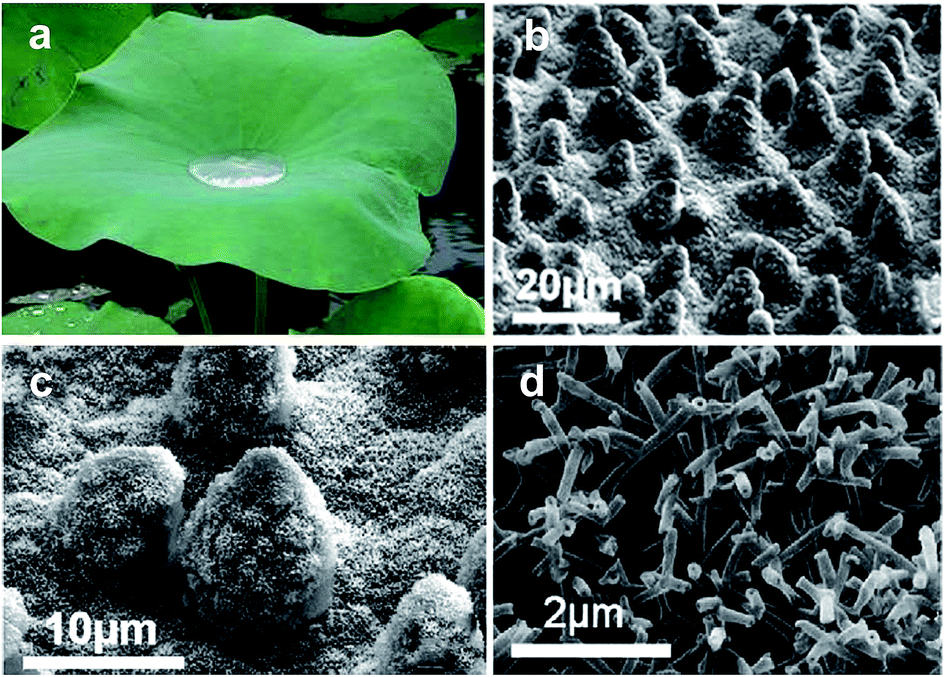 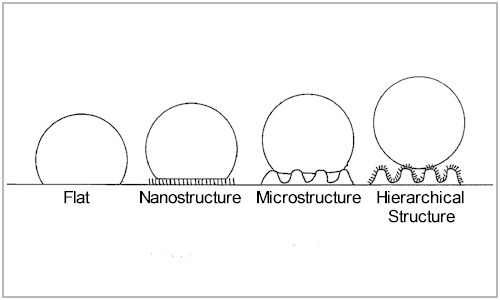 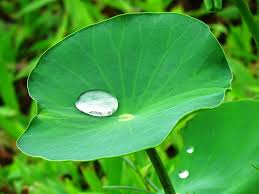 Superhydrophobic Surfaces
High Contact Angle and Low Roll Off Angle Aids in Cleaning
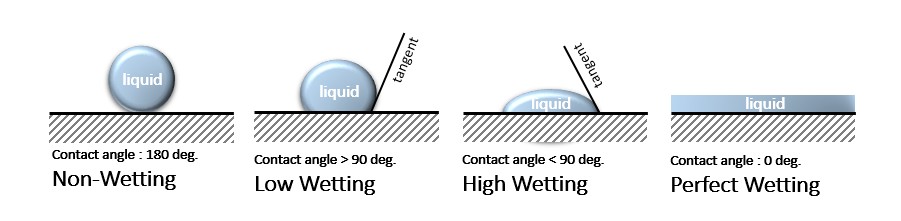 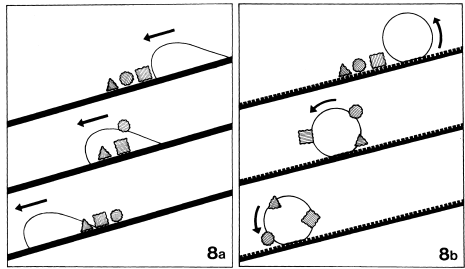 Diagram of water on tilted surface
Using self-cleaning products, you may be able to avoid stained clothing and dirty cars.
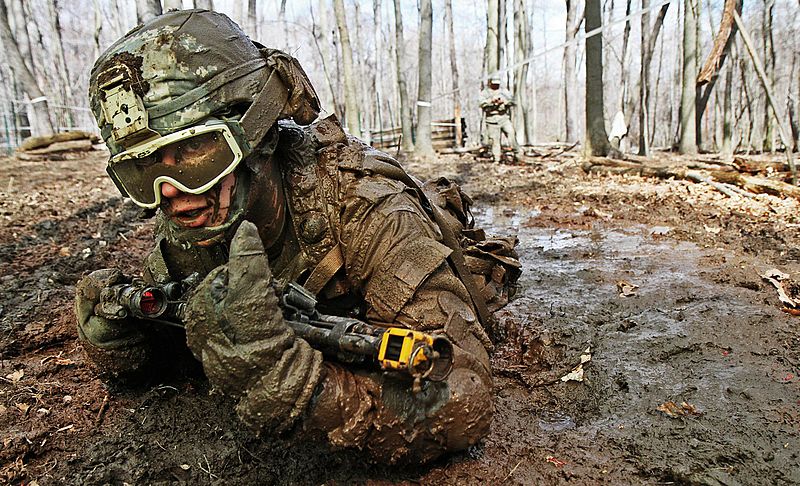 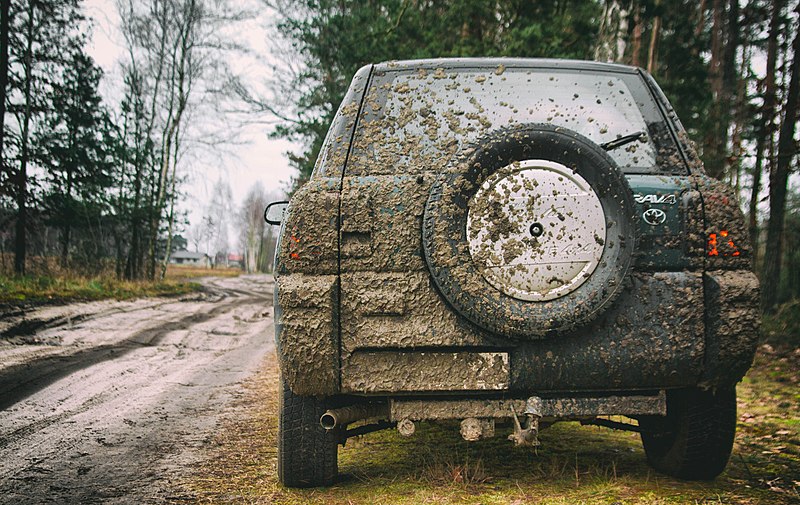 [Speaker Notes: https://commons.wikimedia.org/wiki/File:Mud_low_crawl_Individual_Movement_Techniques_training.jpg
https://commons.wikimedia.org/wiki/File:Muddy_Toyota_RAV4.jpg]
Ultra Ever Dry (Video)
[Speaker Notes: https://www.youtube.com/watch?v=IPM8OR6W6WE&t=148s]
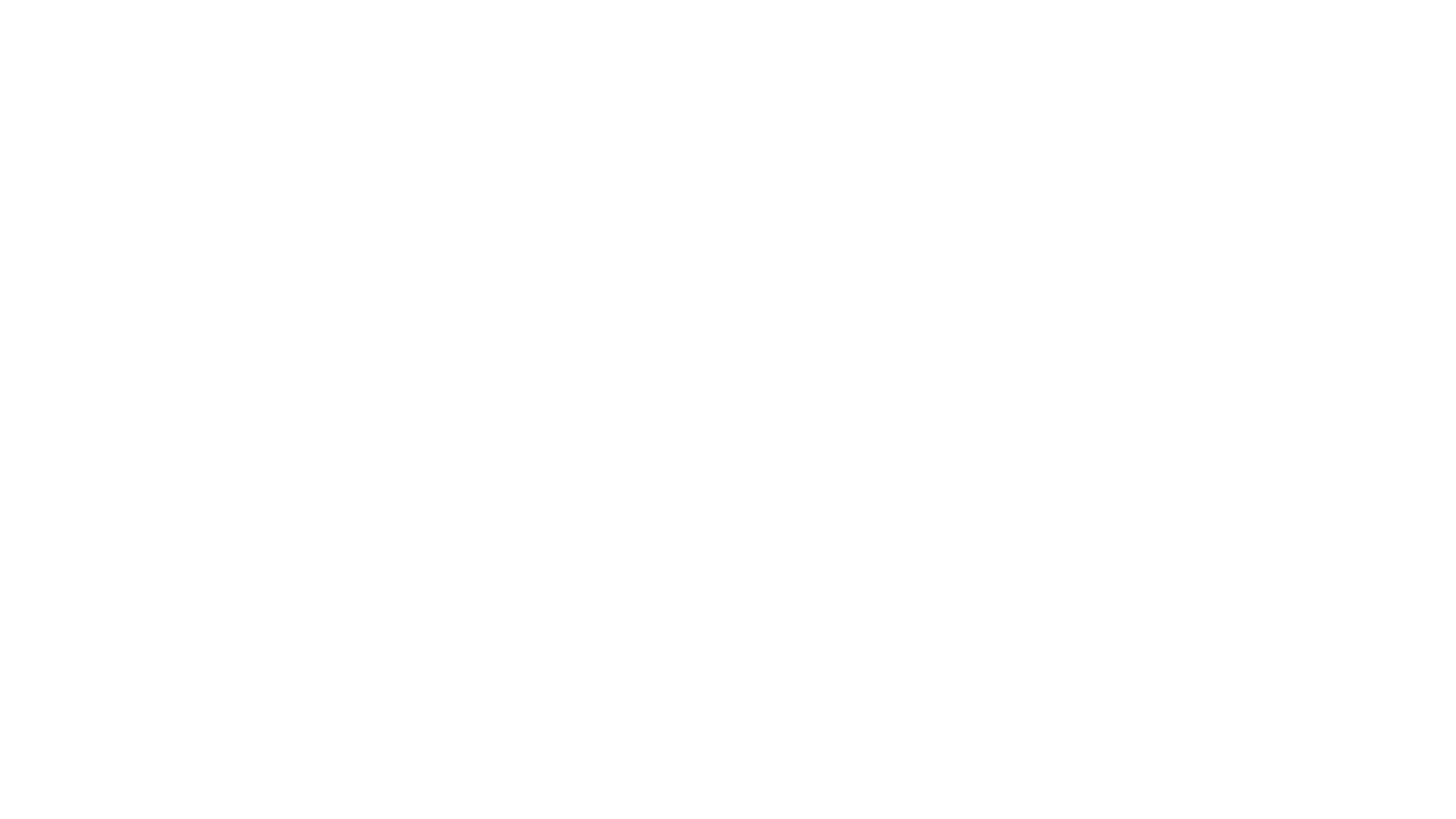 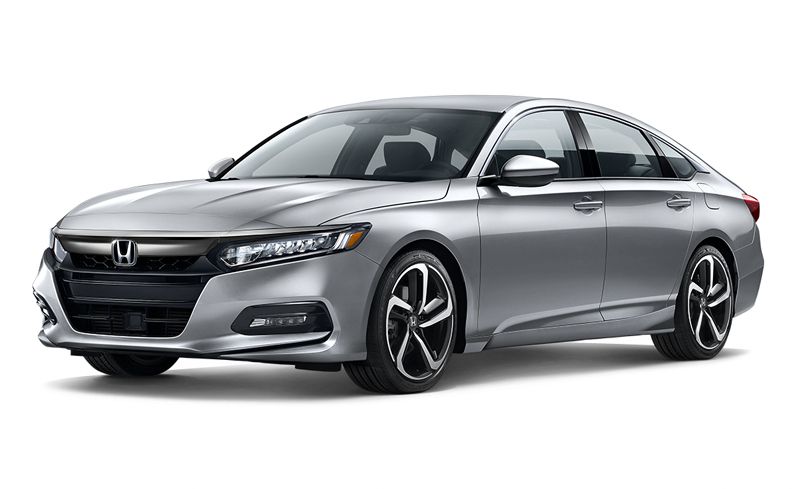 Your Challenge
You are a part of a team of materials engineers at a company that specializes in waterproofing materials. 
Your team has been asked to create a product that can make any surface dirt and stain resistant.
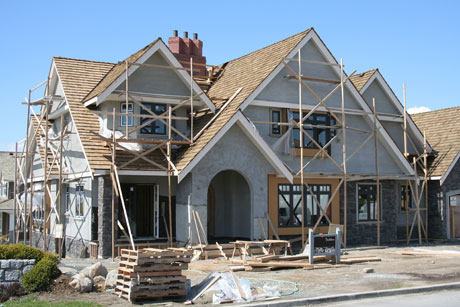 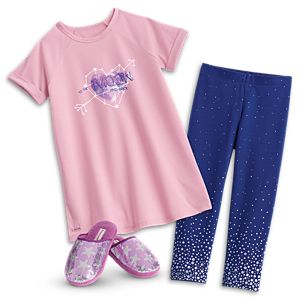 [Speaker Notes: https://www.hydrotechusa.com/
https://nhg.secure.footprint.net/-/media/Articles/shutterstock_1170325_construction01.jpg?h=307&la=en&w=460&t=20170612T055408Z
https://images.mattel.com/scene7//wcsstore/MattelCAS/05BUN14_Comfy_Space_PJs_and_Slippers_Girls_FMD28_FMD29_1?$ossmallindex$&storeId=10651&SKU=05BUN14]
Make Observations – Define your Problem Choose Materials
Surfaces to Modify
10 cm x 10 cm wood
10 cm x 10 cm cotton fabric
Water Proofing Materials
wax
crayons
flax seed oil
lanolin
clay
glue
Tools to Modify
sandpaper
wax paper
sand
Plan & Design
Must have a written plan for chosen surface.
What material will you modify. 
What industry is this for?
How will you modify?
What tools and materials will you use to modify your  surface?
Explain how and why you are using each material. 
Sketch your design.
Create/Modify
Modify your surfaces.
Make sure to adjust and make note of any changes to your original plan as you create.
Investigate and Test
Step 1: Observe surface and record.
Step 2: Drop profile / Contact angle
Step 3: Tilt / Roll off angle
[Speaker Notes: Drop Profile Credit (Krystle Dunn)
Tilt Roll Off Angle Credit (Krystle Dunn)]
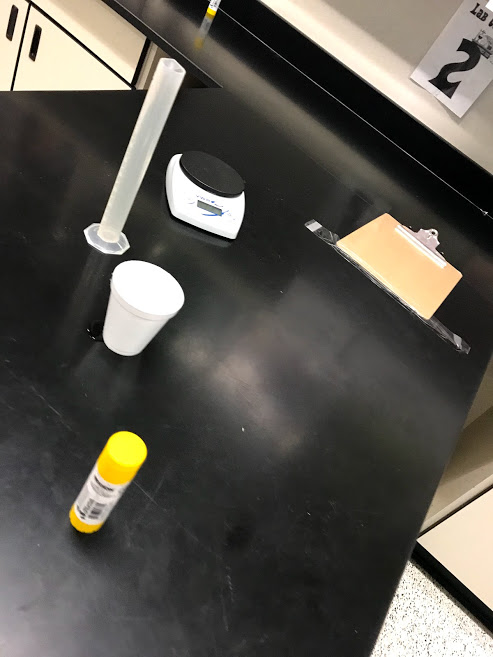 Testing Self Cleaning Ability
You will be provided with “dirt” to make your surfaces dirty. 
Sprinkle the “dirt” on your surface. 
Measure the initial mass. Record in data table below.
Over a sink pour water over your material until all water is gone.  
Measure final mass of material after cleaning. Record in data table below.
Repeat steps 2-5 for material 2.
Reflections/Improvements
Discuss and answer reflections questions the with group.
Remember properties of a superhydrophobic surface!
Water contact angle above 150º
Water roll off below 10º
Create a poster with following information:
Your groups specific problem, chosen material, proposed solutions, results (surface observations, tilt angle, and drop profile), and conclusion that includes future work. 
Choose a spokesperson to communicate results.